Міністерство освіти і науки України
                                 Херсонська загальноосвітня школа І-ІІІ ступенів №1
                                                       Херсонської міської ради
                Виступ на педраді з теми:
«Технологія конструювання виховних справ.
Творча лабораторія класного керівника при проведенні КТС».
Підготували
                                                         вчителі початкових класів:
                                                         Пікуліна Т.Л.
                                                         Кравчук О.Ф.
                                                         Бондаренко Н.А.
                                                         Макарова Г.Г.
Херсон 2010
Колективна
«Разом ми одна сімʼя»
Творча
КТС
«Творець надихає у своє 
творіння часточку власної душі»
Справа
«Тільки діяльність є формою
існування людини»
Три складові КТС
Творчість
Людяність
Діяльність
Щоб проводити КТС необхідно:
Бути психологом
Уміти бачити
перспективу
Взаємодіяти на
рівні відносин співробітництва
Стати на рівні
з дитиною
«Посунутися»
і поступитися
місцем пропозиції
Уміти хотіти це
робити
Ключові проблеми КТС
Співпраця
Співуправління
Самоврядування
Принципи методики КТС
Соціально-корисна спрямованість діяльності дітей і їх наставників.
Співпраця дітей і дорослих.
Багаторолевий характер.  
Романтизм форм діяльності.
Творчість.
Рекламна вставка
Ігор Петрович Іванов (1923-1992) – доктор педагогіч-
них наук, академік Російської академії освіти,лауреат
премії імені Антона Макаренко. Педагоги вважають 
академіка І.П.Іванова винахідником методики КТС,
творцем педагогіки, про яку говорять як про «педа-
гогіку співпраці», називають її «колективне творче виховання», 
«нове виховання», «виховання по Іванову», «педагогіка 
соціальної творчості».
Головна мета КТС
Забезпечення умов для розвитку навичок самоврядування і співуправління в класних і шкільних колективах у позаурочний час.
Звичайно, самоврядування і його щонайвищий ступінь розвитку – співуправління в дитячому колективі не можуть скластися самі по собі.
Не відразу з’являться і прийняті для школи види само – і співуправління. Весь цей процес зароджується в результаті фантазії і розвитку творчої діяльності в класних колективах.
Робота над активізацією творчості повинна починатися з першого класу.
Етапи організації КТС
КТС – справа, яка організовується, планується,
проводиться самими дітьми на користь своєму
колективу і оточуючим.
«Жити заради усмішки іншого».
І етап – Попередня робота вчителя


Ставиться мета                 Визначається робота в 
                                              мікрогрупах-обговорення
                                              справи
ІІ етап – Колективне планування

Вчитель проводить стартову      Ведеться робота в 
бесіду, в процесі якої                   мікрогрупах-обговорення
обговорюється, як і для               справи
кого провести КТС
ІІІ етап – Колективна підготовка

Розподіл доручень в         Сюрпризи, цікаві знахідки 
мікрогрупах
V етап – Аналіз (допомогає виявити значущість данного
КТС за допомогою питань типу:
     Що було добре і чому?
     Що потрібно врахувати на майбутнє? 
     ???
VІ етап – Продовження початого в інших формах діяльності
Форми КТС у початковій школі
Ігри
Спортивні
 змагання
Конкурси
Творчі май-
 стерні
Форми
    КТС
Вікторини
Свята
Скарбнички
      справ
Екс-кур-сії
Аукціон
      знань
Виставки
???
Ваша творчість розкриє
нові грані майстерності.
Свято
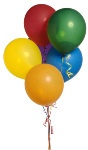 Це особлива форма організації виховної роботи,
що включає різні види діяльності дітей. Тому свято
вважається основною формою роботи, навколо якої
і в тісному взаємозвʼязку з нею організовується КТС.


І .П.Іванов дає влучне визначення свята:
«Свято –це активне відношення дітей, їх
творча участь в організації і проведенні
святкування, у всіх іграх, вигадках, забавах.
Свято – це комплекс пізнавальних, спор-
тивних,ігрових справ. А головне –в кожно-
му з них –це творчість, вигадка в оформленні
 і в самих справах».
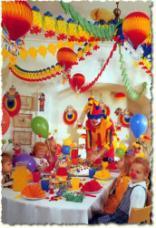 Етапи успіху реалізації свята
Кожна дитина мала змогу проявити свої таланти,
здібності, захоплення.
Кожна дитина повинна відчути свою значущість.
Зміст і форма проведення свята повинна відповідати
віку дітей.
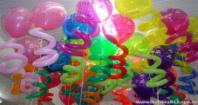 Свято повинно виступати в єдності з іншими формами
виховної роботи (бесіда,екскурсія тощо), бути голов-
ною справою, навкруги якої розвертається групова і
індивідуальна діяльність дітей і дорослих.
Свято повинно бути підсумком певної діяльності дітей
і дорослих.
На святі повинні бути ігри, пісні, танці, конкурси.
Свято повинно бути яскравим.
Діти повинні бути оцінені старшими:  вчителем, бать-
ками, адміністрацією.
Всім учасникам свята повинно бути весело, радісно, комфортно.
Завершення свята повинно бути не менш яскравим, ніж його початок!
Технологія КТС є:
Актуальною
Науковою
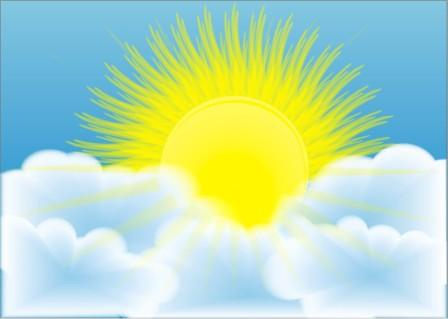 Цілісною
Пізнавальною
Оригінальною
Творчою
Цікавою
Перспективною
Пошуковою